Réunion de rentrée des 
directeurs d’écoles 
2020 
Médecin de l’EN
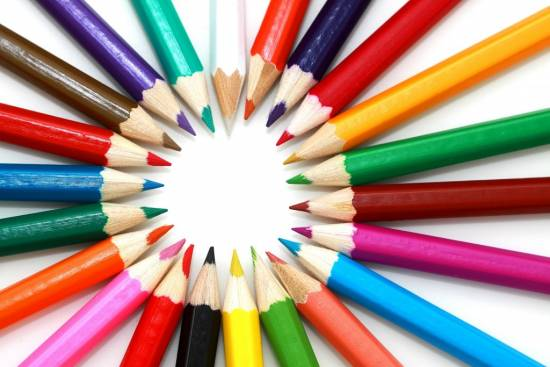 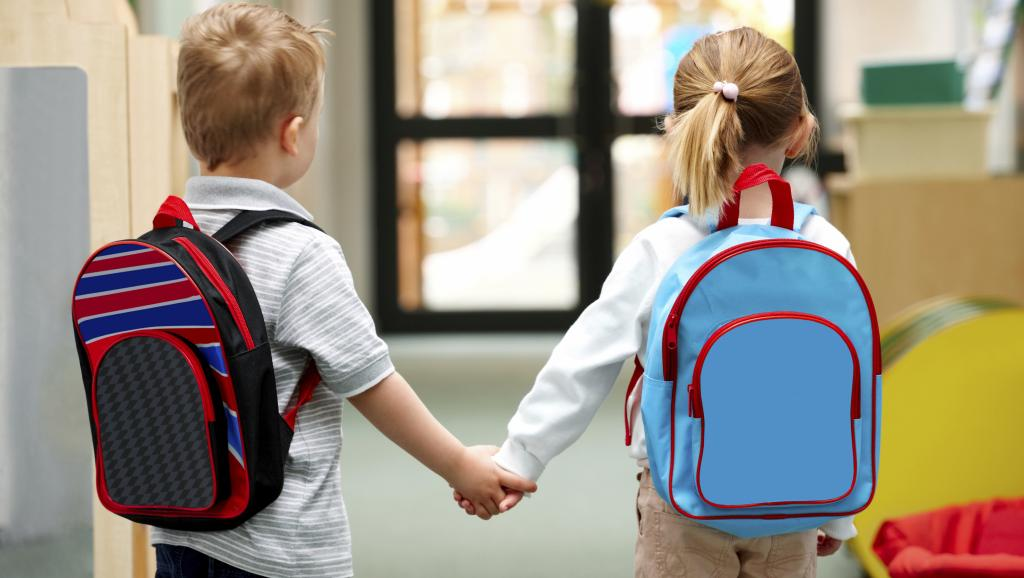 Les médecins de la circonscription
Médecin référent  de la circonscription : conseil technique auprès de l’IEN, pôle ressources, cvre, crise sanitaire
    Dr  LEPESANT   Mail: ia31medecin-10@ac-toulouse.fr
                   Secrétariat: CENTRE MEDICO SCOLAIRE 
                   4 Avenue du Maréchal FOCH        31800 ST-GAUDENS
                    Tel: 05 61 95 56 15 et 05 67 52 40 97
sante-scolaire.st-gaudens@ac-toulouse.fr
Collèges et écoles de rattachement :
Collège LECLERC: Beauchalot, Castillon de St-Martory, Estancarbon, Labarthe Inard, Landorthe, Les Gavastous, Les Caussades,
 St-Médard 
Collège Didier DAURAT: Miramont-de-C., Pointis-Inard , La Résidence, Les Olympiades, St-Ignan, Valentine,  Villeneuve-de-Riv., 
Labarthe-Riv., Le Pilat EEPU (sauf ULIS), Saux-et-Pomarède
Collège D’ASPET: Aspet, Couret, Encausse les Thermes, Estadens, Ganties, Izaut de l’Hôtel, Sengouagnet, Soueich
Collège de l’ISLE EN DODON: Agassac, Anan, Labastide Paumes, L’Isle en Dodon, Molas, Montbernard, Montesquieu Guittaut,
 Puymaurin, St Laurent
Collège de SALIES DU SALAT: Arbas, Cassagne, Castagnède, Castelbiague, Figarol, Lestelle de St-Martory, Mancioux, Mane, 
Marsoulas, Mazères sur Salat, Montastruc de Salies, Montespan, Montsaunes, Roquefort sur Garonne, Rouède, Saint 
Martory, Saleich, Salies du Salat.
Lycée Bagatelle et LEP Casteret (St Gaudens)
Ecole, collège, lycée et LEP Ste Thérèse (St Gaudens
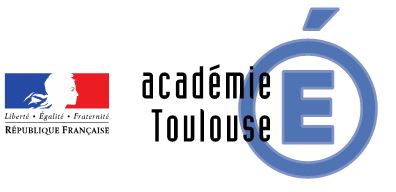 Les médecins de la circonscription
Médecin référent  de la circonscription : conseil technique auprès de l’IEN, pôle ressources, cvre, crise sanitaire
    Dr  r  APPERT Laurence
     Mail: ia31medecin-04@ac-toulouse.fr
                                 Secrétariat: CENTRE MEDICO SCOLAIRE
                                     4 Avenue du Maréchal FOCH
		                        31800 ST-GAUDENS
                                Tel: 05 61 95 56 15 et 05 67 52 40 97
                                Mail:  sante-scolaire.st-gaudens@ac-toulouse.fr
Collèges et écoles de rattachement :
Collège AURIGNAC ; Alan, Aulon, Aurignac, Cassagnabère Tournas, Francon, Latoue, St André, Terrebasse.
Collège Bagnères de Luchon; Bagnères de Luchon, Cazeaux de Larboust, Montauban de Luchon, Oô, St-Mamet, 
Collège de Boulogne sur Gesse; Blajan, Boulogne sur gesse, Cardeilhac, Ciadoux, Larroque, Peguilhan;
Collège de MONTREJEAU; Bordes de Rivière, Clarac, Franquevielle, Gourdan Polignan, Huos, Le Cuing, Lecussan, Montrejeau, Pointis de Riviére, Ponlat Taillebourg, St-Plancard, Villeneuve Lecussan.
Collège de St-BEAT; Cierp Gaud, Fos, Lourde, Marignac, St-Beat, St Pe d’Ardet.
Lieoux, St-Marcet (Collège LECLERC)
ULIS Pilat, Ardiège, Lodes, Sauveterre-de-C (collège Didier DAURAT) Labroquère, St Bertrand de Comminges, Barbazan (collège de LOURES BAROUSSE)
Lycée et LEP de Gourdan Polignan
Lycée et LEP de Luchon
Ecoles privées de Montréjeau              En n’oubliant pas que notre secteur s’étend aussi hors circonscription…
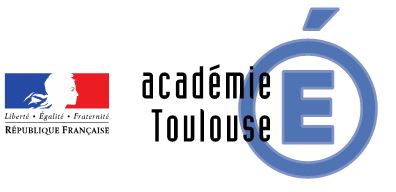 Les missions des médecins de l’EN
Conseil technique

PAI pour troubles de la santé évoluant sur une longue période

Maladies transmissibles dans une collectivité d’enfants

Constat de coups dans le cadre de la protection de l’enfance

Visite médicale des grandes sections selon les besoins

PAP 

Examens à la demande (handicap, troubles des apprentissages, orientation, primo-arrivants, troubles du comportement, refus scolaire anxieux…)

Gestion des évènements traumatiques
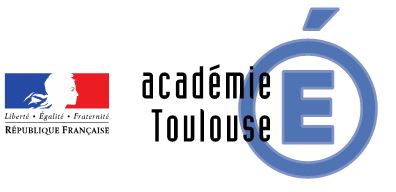 Dossier de rentrée des directeurs
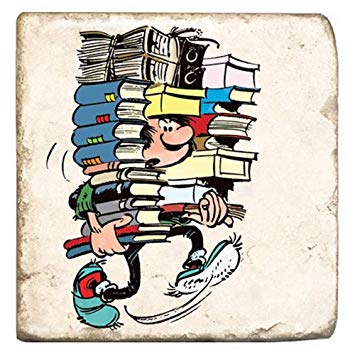 Dossier de rentrée des directeurs (1)
Contacts utiles

Portable et mail à ne pas communiquer aux familles

Coordonnées communicables : secrétariat

Liens internet
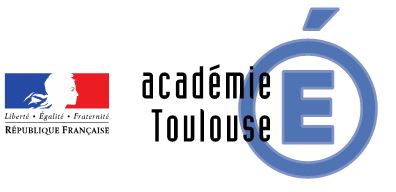 Dossier de rentrée des directeurs (2)
PAI Santé :

Lettre et Protocole de Soins d’Urgence à donner aux familles pour rédiger le PAI (voir courrier explicatif)
    
Fiches mémo concernant l’allergie alimentaire, les convulsions et l’asthme ( + liens avec démonstration pour stylo adrénaline et chambre d’inhalation)

Rappels :

Un double du PAI validé doit être remis à la famille

En cas de prise médicamenteuse quotidienne au long cours, un PAI n’est pas nécessaire

Les médecins sont disponibles pour venir dans les écoles montrer l’utilisation des différents traitements d’urgence.

Certains PAI peuvent être traités par mail.
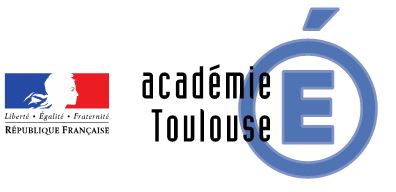 Dossier de rentrée des directeurs (3)
Maladies transmissibles :

Tableau guide sur les conduites à tenir en cas de maladies transmissibles dans une collectivité d’enfants : précise les cas d’éviction scolaire, les certificats médicaux exigibles et les cas d’appel au MEN 


Rappels :

Penser à informer l’IEN et le secrétariat du médecin (ou le SAMIS si non joignable)
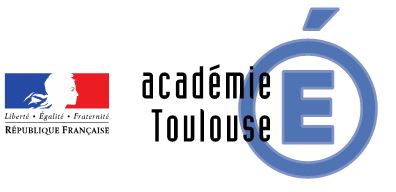 Dossier de rentrée des directeurs (4)
Bilan de santé des GSM :

Dans le cadre de la nouvelle loi « Pour une école de la confiance », la visite obligatoire s’adresse désormais aux enfants de 3-4 ans, et sera réalisée par la pmi.

Un travail de coordination doit être mené entre les services de pmi et de santé scolaire, afin d’organiser le suivi médical des enfants de GS.

Nous vous tiendrons informés de la nouvelle organisation.

Mais dès le début de l’année, vous pouvez  nous solliciter  si vous repérez des élèves en grandes difficultés (fiche de saisine)
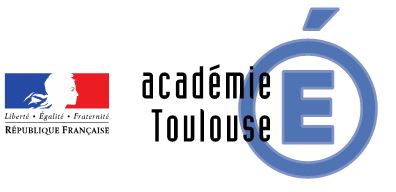 Dossier de rentrée des directeurs (5)
PAP : 

Favoriser l’envoi du dossier par mail.


L’avis médical et la grille d’aménagements complétés doivent être conservés dans le dossier scolaire de l’élève. Un double doit être donné à la famille

Ne pas attendre le CM2 pour envisager la mise en place  du PAP

Le PAP est valable pendant toute la scolarité de l’élève (les aménagements sont à réévaluer chaque année par l’équipe pédagogique)

Le traitement des demandes de PAP n’est pas une priorité du service de santé scolaire
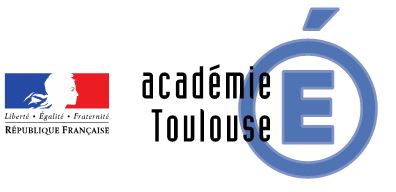 Dossier de rentrée des directeurs (6)
Protection de l’enfance : Violence physique avec traces


appel téléphonique immédiat au mEN  et/ou à la secrétaire (si pas de réponse dans les 30 minutes, appeler le samis)
 
Rédaction de la fiche recueil en parallèle, à laquelle il faut  joindre le rapport de la personne qui a entendu l’enfant s’il y a lieu (à envoyer par mail au Samis et à l’IEN)

Prendre l’avis du mEN avant d’informer la famille

NB : 
Attention ne pas confondre la fiche recueil qui ne concerne que le service médical et la fiche navette (service social)
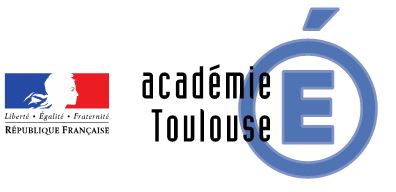 Dossier de rentrée des directeurs (7)
Examen à la demande :

Si un avis médical vous semble nécessaire, vous renseignez une fiche de saisine, après en avoir informé la famille

Les principaux motifs de saisine sont :

	- pathologies médicales graves
	- difficultés importantes d’apprentissage, de langage, 	     psychomotrices
	- difficultés de comportement ou d’adaptation sociale
	- absence ou rupture de soins
	- orientation vers la mdph s’avérant complexe
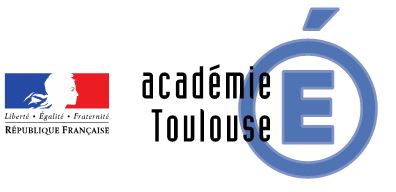 Dossier de rentrée des directeurs (8)
Divers :

Protocole d’accompagnement d’un élève lors d’une évacuation par le SAMU

Guide et protocole d’actions en cas d’événement traumatique

Scolarisation à domicile des enfants malades (plaquettes SAPAD, ASEEM)

Jeux dangereux et pratiques violentes
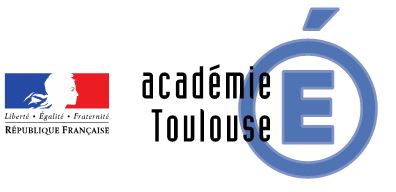 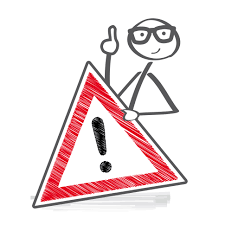 Points de vigilance (1)
REFUS SCOLAIRE ANXIEUX
Attention aux absences répétées, aux somatisations, au harcèlement, aux difficultés scolaires…
Alerter la famille, solliciter l’aide du RASED, du mEN pour intervenir précocement

TROUBLES DES APPRENTISSAGES
Rôle de médecin de premier recours dans le dépistage, le diagnostic et l’orientation (examen à la demande)
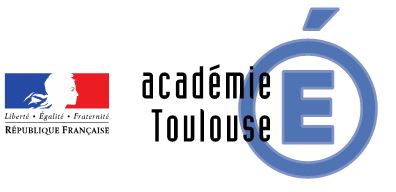 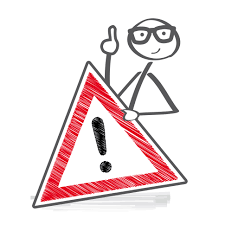 Points de vigilance (2)
ENFANTS INTELLECTUELLEMENT PRÉCOCES
Importance de la prise en compte des besoins particuliers de ces enfants pour prévenir les difficultés scolaires, le refus scolaire anxieux et le harcèlement

JEUX DANGEREUX
Sous-estimation de la problématique nécessitant une vigilance
Une information peut être proposée s’il y a une demande
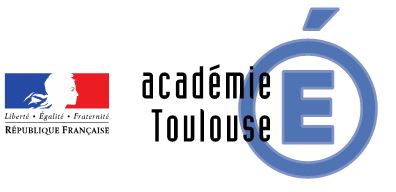 Merci 

Bonne rentrée à tous !
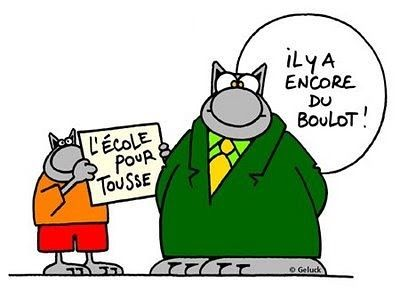